Hudson River Maritime Museum
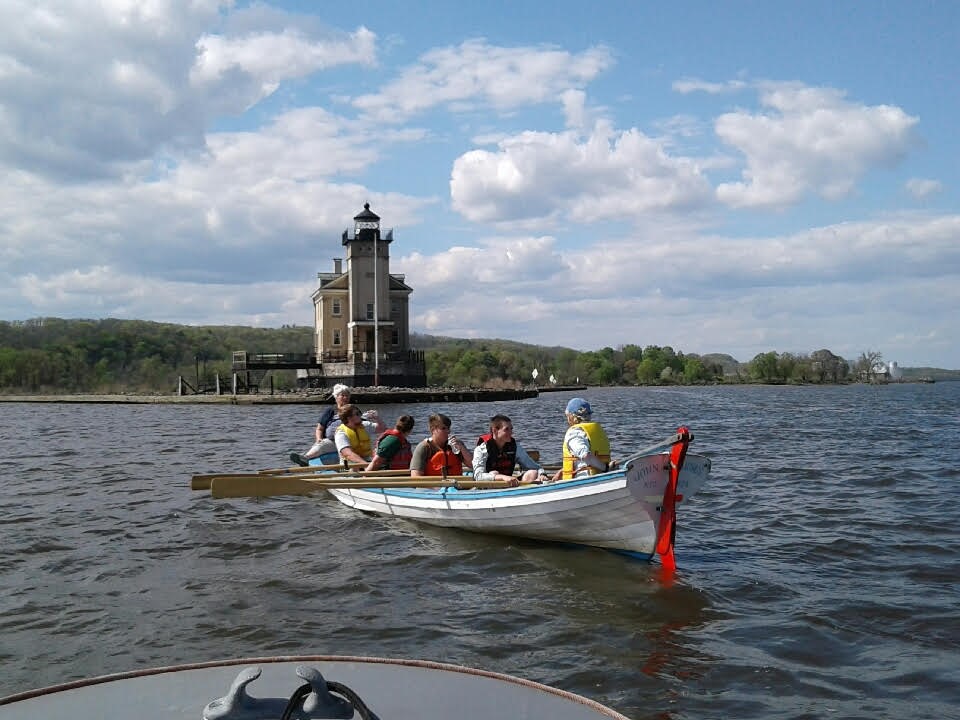 Wayne Ford
October __, 2019
September 9, 2019
1
September 9, 2019
2
September 9, 2019
3
September 9, 2019
4
September 9, 2019
5
September 9, 2019
6
September 9, 2019
7
September 9, 2019
8
September 9, 2019
9
September 9, 2019
10
September 9, 2019
11
September 9, 2019
12
September 9, 2019
13
September 9, 2019
14